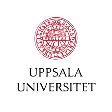 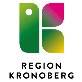 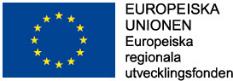 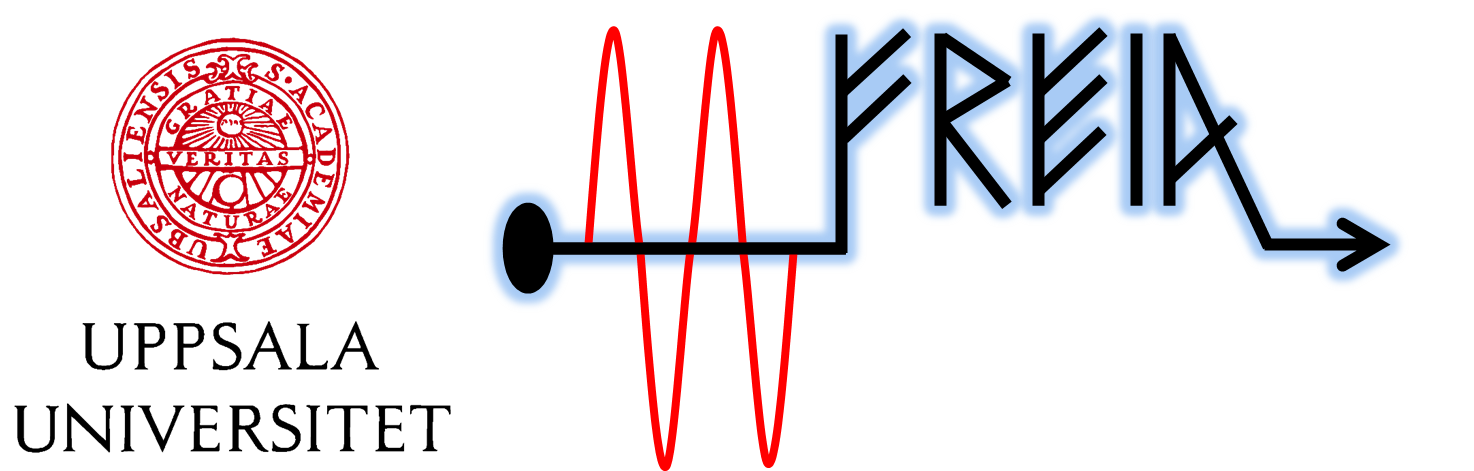 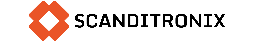 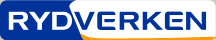 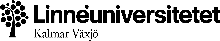 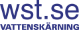 CCT Superconducting Magnets
17 Feb 2022
Kévin Pepitone
CCT magnet simulations - Pepitone - 17 FEB 2022
Outline
Channel 5.65 x 2.31 mm2 – First prototype

Channel 6.15 x 2.31 mm2 – Future…
CCT magnet simulations - Pepitone - 17 FEB 2022
Important values
Pitch of 5.8 mm 
Walls are minimum 0.3 mm
148 turns min to magnetic length of 857 mm
Total coil length of 1064 mm (to be confirmed with the model)
CCT magnet simulations - Pepitone - 17 FEB 2022
Channels explanation 5.65 x 2.31 mm2
Channel 5.65 x 2.31 mm2

0.05 mm gap cable-cable ; cable-former

Tolerance 0.05 mm

Cable 1.08 mm diameter
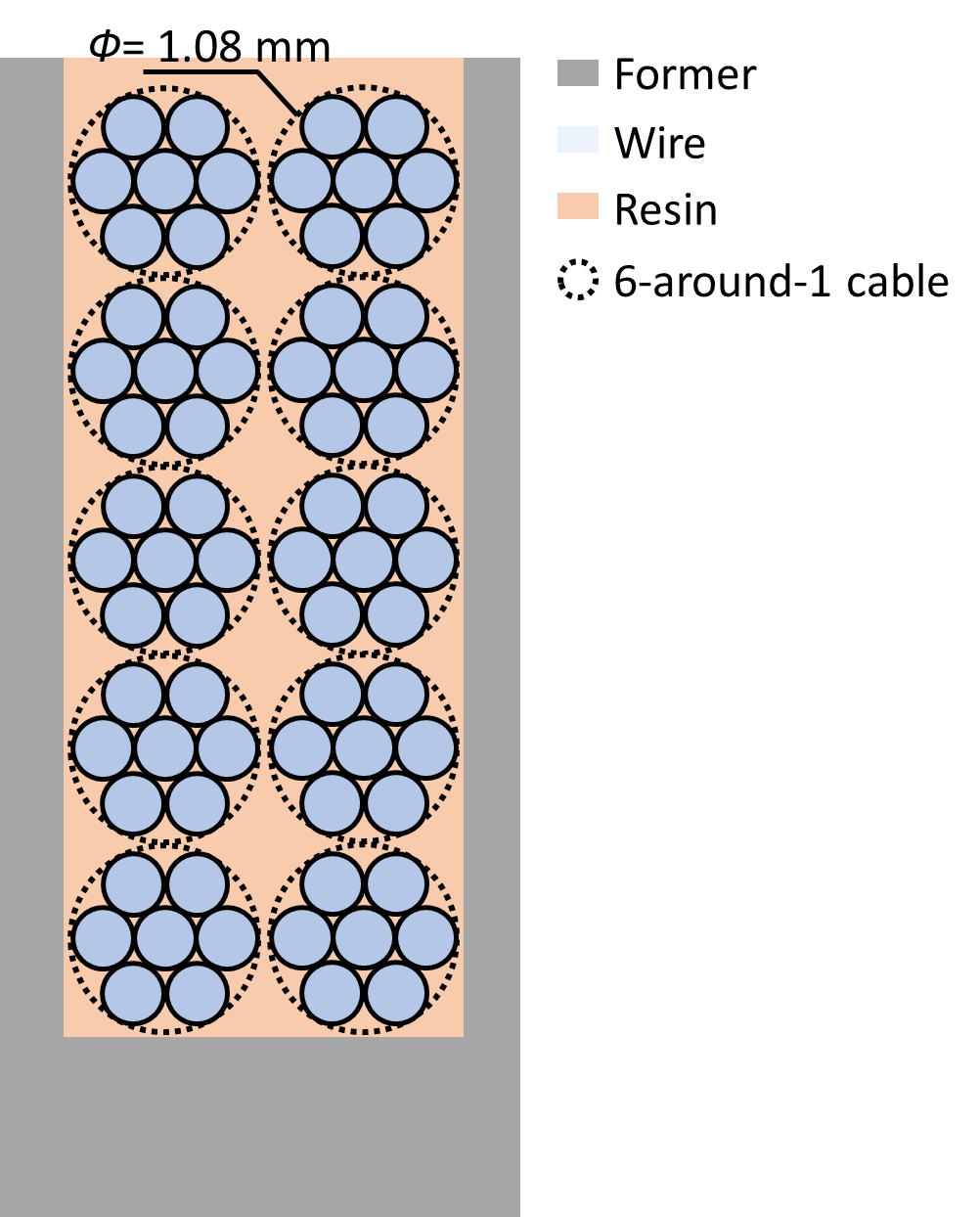 CCT magnet simulations - Pepitone - 17 FEB 2022
Jungle of numbers 5.65 x 2.31 mm2 – at cold
Inner former inner radius = 35 mm
Channel 5.65 x 2.31 mm2 cable is 1.08 mm
Rcoil 1 inner = Inner former inner radius + 2.85 mm = 37.85 mm
Rcoil 1 outer = Rcoil 1 inner + Tcoil (= 5.65) = 43.5 mm
Outer former inner radius = Rcoil 1 outer + T former gap (= 0.7) = 44.2 mm
Rcoil 2 inner = Outer former inner radius + 2.85 mm = 47.05 mm
Rcoil 2 outer = Rcoil 2 inner + Tcoil (= 5.65)= 52.7 mm 
Rsupport inner = Rcoil 2 outer + T former gap (= 0.7) = 53.4 mm
Rsupport outer = Rsupport inner + Tsupport (= 18.15 mm) = 71.55 mm
Ryoke inner = Rsupport outer + Tyoke gap (= 1.6 mm) = 73.15 mm
Ryoke outer = 237.0 mm  

Tilt = 30 deg
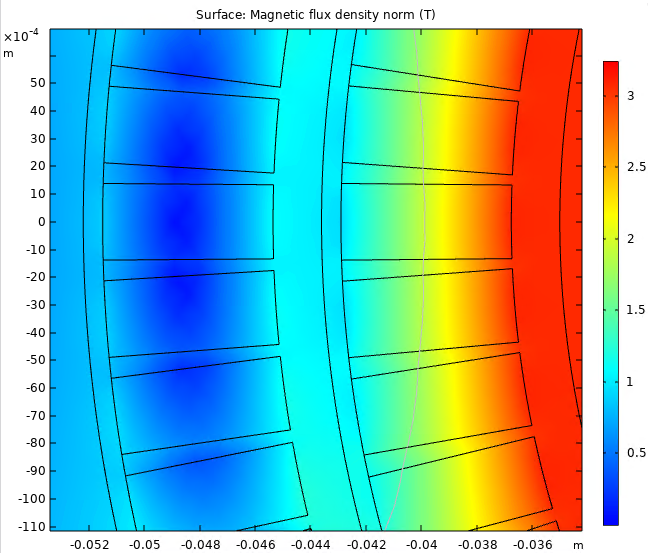 CCT magnet simulations - Pepitone - 17 FEB 2022
Jungle of numbers 5.65 x 2.31 mm2 - CATIA
Aluminum shrinks 4 mm/m
Iron shrinks 2mm/m

Inner former inner radius = 35.15 mm
Channel 5.65 x 2.31 mm2 cable is 1.08 mm
Rcoil 1 inner = Inner former inner radius + 2.85 mm = 38.00 mm
Rcoil 1 outer = Rcoil 1 inner + Tcoil (= 5.65) = 43.65 mm
Outer former inner radius = Rcoil 1 outer + T former gap (= 0.7) = 44.35 mm
Rcoil 2 inner = Outer former inner radius + 2.85 mm = 47.25 mm
Rcoil 2 outer = Rcoil 2 inner + Tcoil (= 5.65)= 52.9 mm 
Rsupport inner = Rcoil 2 outer + T former gap (= 0.7) = 53.6 mm
Rsupport outer = Rsupport inner + Tsupport (= 18.25 mm) = 71.85 mm
Ryoke inner = Rsupport outer + Tyoke gap (= 1.6 mm) = 73.45 mm
Ryoke outer = 237.5 mm

Tilt = 30 deg
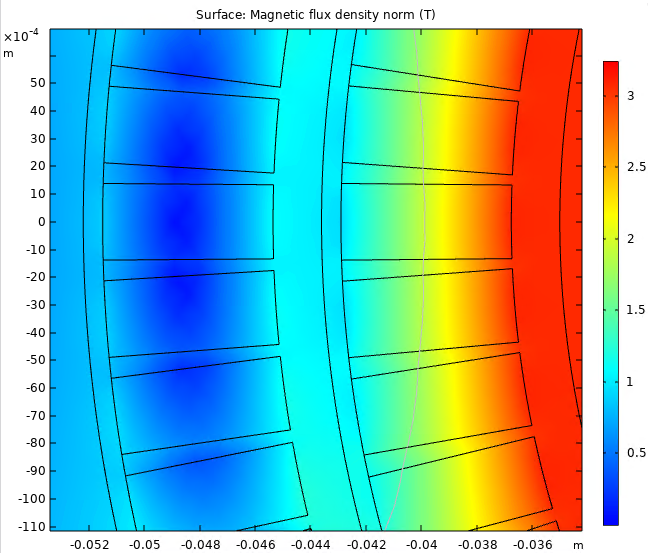 CCT magnet simulations - Pepitone - 17 FEB 2022
View 5.65 x 2.31 mm2
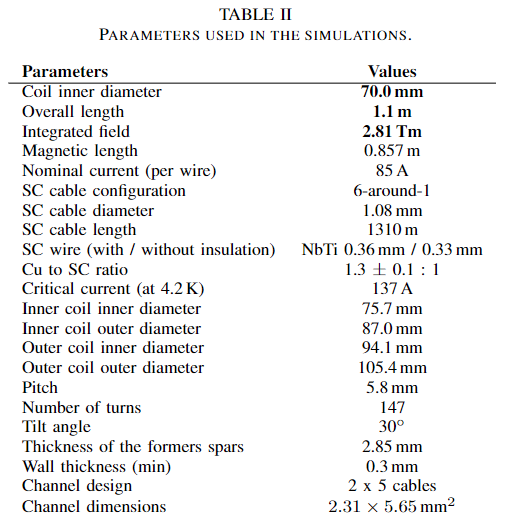 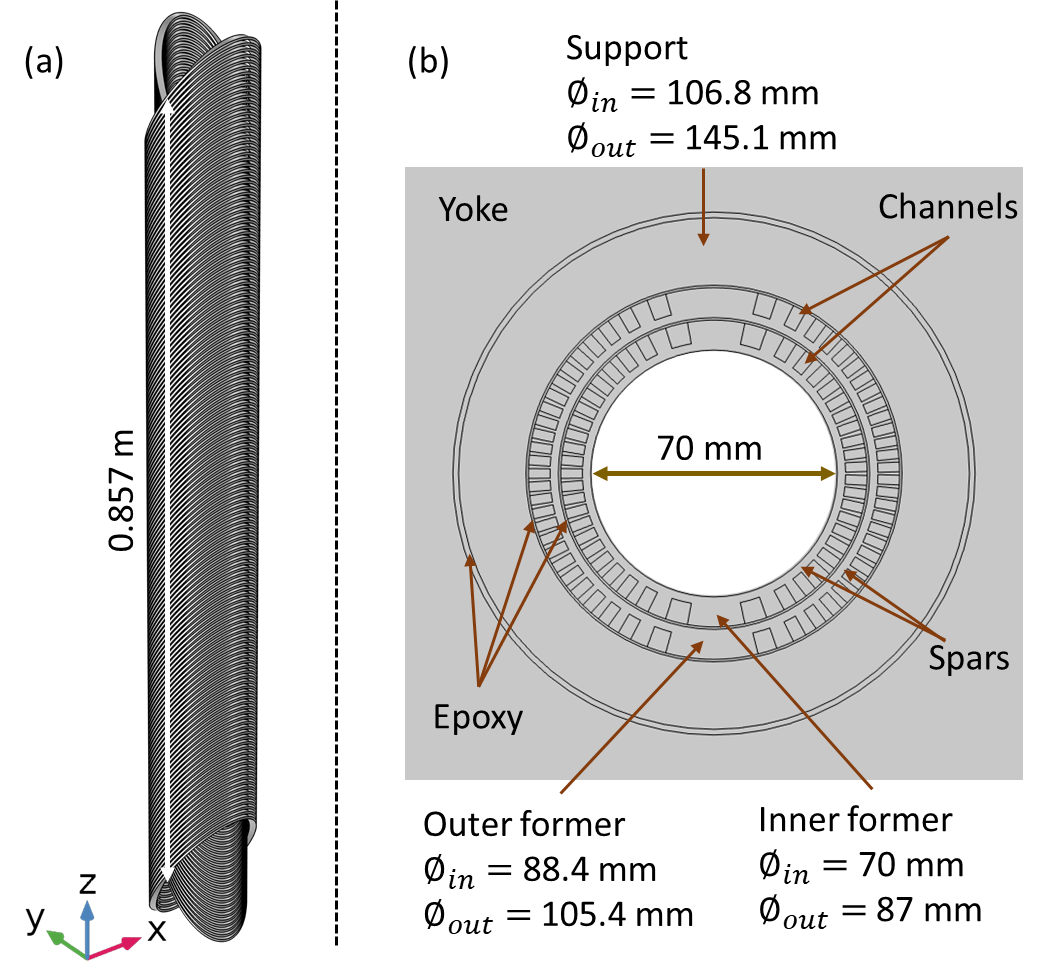 CCT magnet simulations - Pepitone - 17 FEB 2022
Channels explanation 6.15 x 2.31 mm2
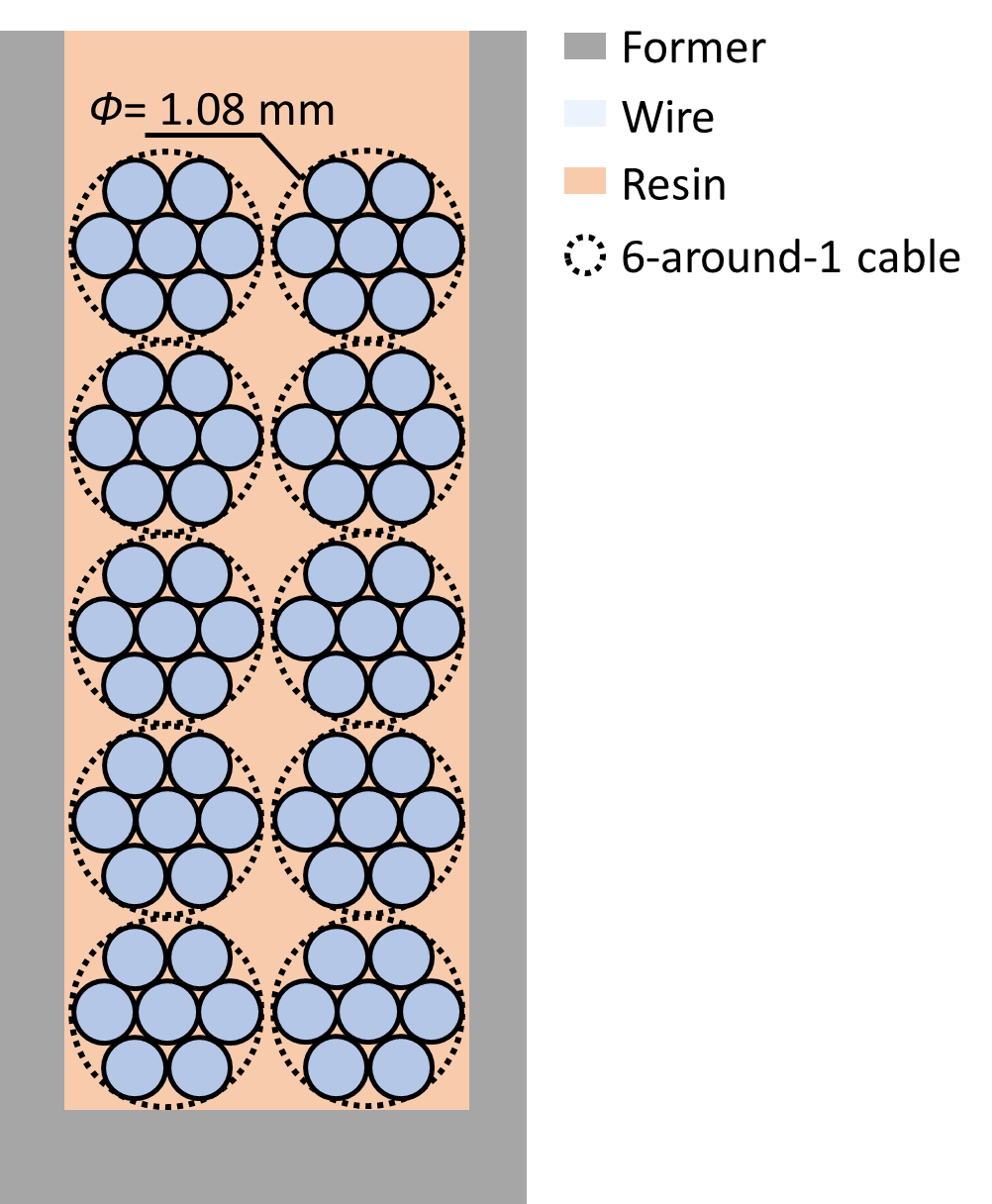 Channel 6.15 x 2.31 mm2

0.05 mm gap cable-cable ; cable-former
0.5 mm on the top of the channel for more cable

Tolerance 0.05 mm

Cable 1.08 mm diameter
CCT magnet simulations - Pepitone - 17 FEB 2022
Jungle of numbers 6.15 x 2.31 mm2 – at cold
Inner former inner radius = 35 mm
Channel 6.15 x 2.31 mm2 cable is 1.08 mm
Rcoil 1 inner = Inner former inner radius + 2.35 mm = 37.35 mm
Rcoil 1 outer = Rcoil 1 inner + Tcoil (= 6.15) = 43.5 mm
Outer former inner radius = Rcoil 1 outer + T former gap (= 0.7) = 44.2 mm
Rcoil 2 inner = Outer former inner radius + 2.35 mm = 46.55 mm
Rcoil 2 outer = Rcoil 2 inner + Tcoil (= 6.15)= 52.7 mm 
Rsupport inner = Rcoil 2 outer + T former gap (= 0.7) = 53.4 mm
Rsupport outer = Rsupport inner + Tsupport (= 18.15 mm) = 71.55 mm
Ryoke inner = Rsupport outer + Tyoke gap (= 1.6 mm) = 73.15 mm
Ryoke outer = 237.0 mm  

Tilt = 30 deg
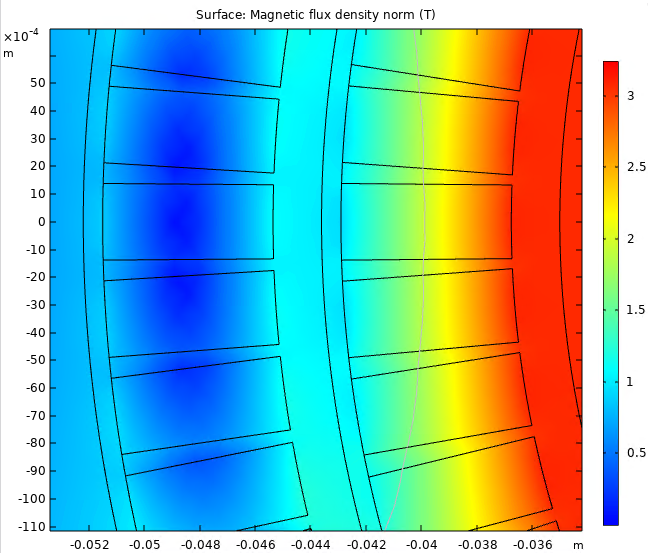 CCT magnet simulations - Pepitone - 17 FEB 2022
Jungle of numbers 6.15 x 2.31 mm2 - CATIA
Aluminum shrinks 4 mm/m
Iron shrinks 2mm/m

Inner former inner radius = 35.15 mm
Channel 6.15 x 2.31 mm2 cable is 1.08 mm
Rcoil 1 inner = Inner former inner radius + 2.35 mm = 37.50 mm
Rcoil 1 outer = Rcoil 1 inner + Tcoil (= 6.15) = 43.65 mm
Outer former inner radius = Rcoil 1 outer + T former gap (= 0.7) = 44.35 mm
Rcoil 2 inner = Outer former inner radius + 2.40 mm = 46.75 mm
Rcoil 2 outer = Rcoil 2 inner + Tcoil (= 6.15)= 52.90 mm 
Rsupport inner = Rcoil 2 outer + T former gap (= 0.7) = 53.6 mm
Rsupport outer = Rsupport inner + Tsupport (= 18.15 mm) = 71.85 mm
Ryoke inner = Rsupport outer + Tyoke gap (= 1.6 mm) = 73.45 mm
Ryoke outer = 237.5 mm  

Tilt = 30 deg
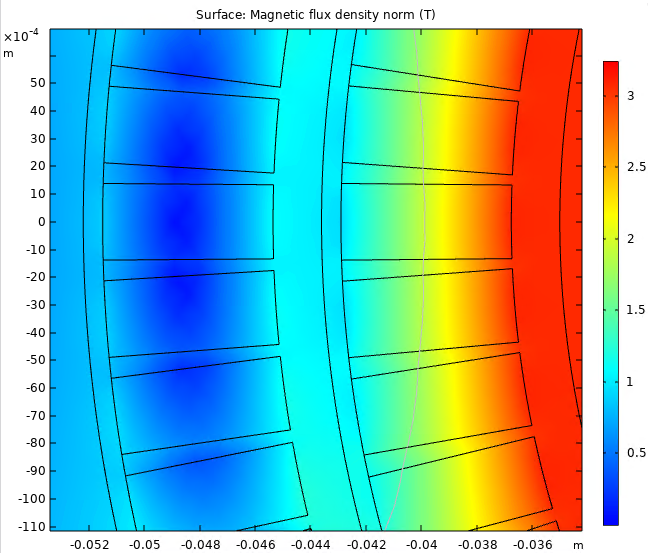 CCT magnet simulations - Pepitone - 17 FEB 2022
View 6.15 x 2.31 mm2
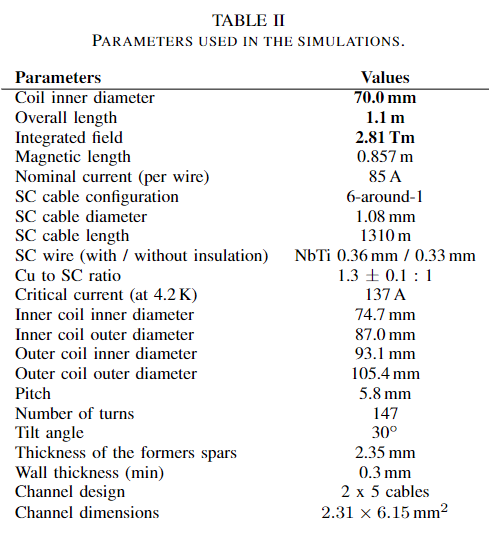 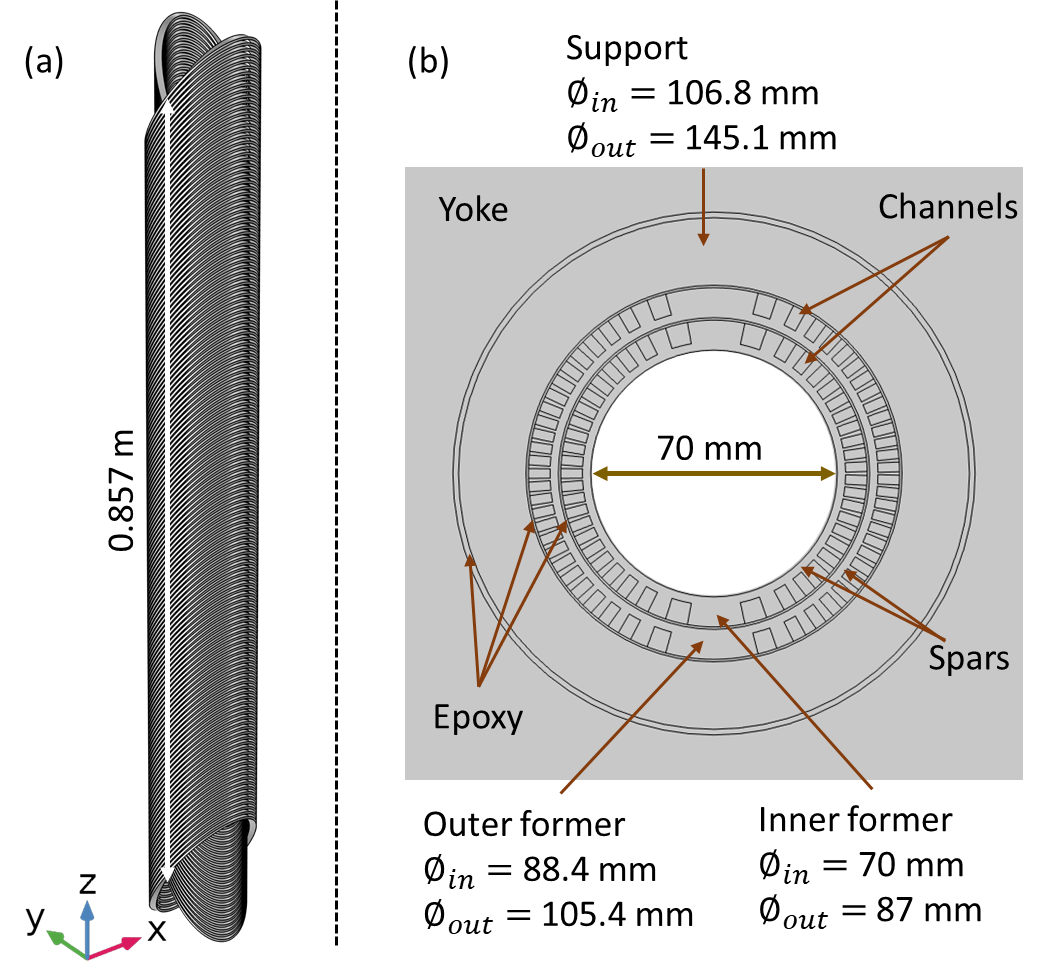 70.4 mm at warm
CCT magnet simulations - Pepitone - 17 FEB 2022
Jungle of numbers 5.65 x 2.31 mm2 – at cold
1 - Inner former inner radius = 35 mm
Channel 5.65 x 2.31 mm2 cable is 1.08 mm
2 - Rcoil 1 inner = Inner former inner radius + 2.85 mm = 37.85 mm
3 - Rcoil 1 outer = Rcoil 1 inner + Tcoil (= 5.65) = 43.5 mm
4 - Outer former inner radius = Rcoil 1 outer + T former gap (= 0.7) = 44.2 mm
5 - Rcoil 2 inner = Outer former inner radius + 2.85 mm = 47.05 mm
6 - Rcoil 2 outer = Rcoil 2 inner + Tcoil (= 5.65)= 52.7 mm 
7 - Rsupport inner = Rcoil 2 outer + T former gap (= 0.7) = 53.4 mm
Rsupport outer = Rsupport inner + Tsupport (= 18.15 mm) = 71.55 mm
Ryoke inner = Rsupport outer + Tyoke gap (= 1.6 mm) = 73.15 mm
Ryoke outer = 237.0 mm  

Tilt = 30 deg
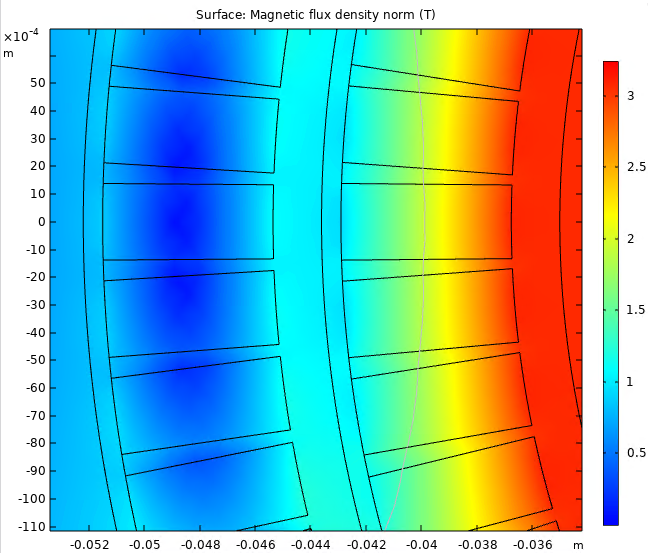 3
4
6
5
7
2
1
CCT magnet simulations - Pepitone - 17 FEB 2022